PALYATİF BAKIM
     Araş. Gör. Dr. Fatih AKYOL
KTÜ Aile Hekimliği Anabilim Dalı
                    03.06.2025
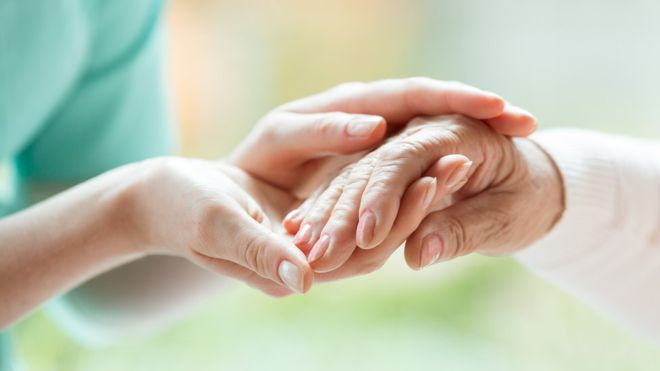 AMAÇ
Palyatif bakım hakkında bilgi vermek
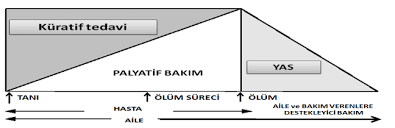 ÖĞRENİM HEDEFLERİ
Palyatif bakımın tanımını yapabilmek
Palyatif bakım ekibini tanımlayabilmek
Palyatif bakım tarihçesi hakkında bilgi edinebilmek
Palyatif bakımın sunulduğu yerleri sayabilmek
Palyatif bakım gerektiren hastalıkları bilmek
Palyatif bakım ilke ve amaçlarını bilmek
Palyatif bakımda sık karşılaşılan semptomlar ve tedavilerini sayabilmek
Palyatif bakım tamamlayıcı tedaviler hakkında bilgi sahibi olmak
Palyatif Bakım
Pallium (Latince): Örtü yada perde

Palliatif (Fransıza): Hastalık belirtilerini iyileştirmeksizin geçici olarak hafifleten veya ortadan kaldıran ilaç veya yöntemler

Palyatif bakım ise ilerleyici ve tedavisi olmayan, ölümcül hastalıklarda hastanın  semptomlarını gidermeye yönelik, yaşam kalitesini artırmayı hedefleyen bir bakım sistemidir.
Hastalıkla ilişkili semptomların, fiziksel, psikolojik ve sosyal sorunların yönetimini içerir.
DSÖ GÖRE PALYATİF BAKIM
Palyatif bakım, yaşamı tehdit eden hastalıklarla ilişkili sorunlarla karşı karşıya kalan yetişkinlerin, çocukların ve ailelerinin sağlıkla ilgili acılarını önlemeyi ve hafifletmeyi amaçlar. 
Fiziksel, psikolojik, sosyal ve ruhsal acıları ele alan kapsamlı ve kişi merkezli bir yaklaşıma dayanır. 
Entegre palyatif bakım, Evrensel Sağlık Kapsamının bir parçasıdır ve Birincil Sağlık Bakımının temel bir işlevidir.  (Haziran 2023)
PALYATİF BAKIMIN TARİHÇESİ
1960'larda İngiliz hemşire ve sosyal çalışma uzmanı D. Cicely Saunders tarafından modern anlamda başlatıldı.
İlk palyatif bakım merkezi 1967’de “St. Christopher’s Hospis” adında Londra’da açıldı.
Ülkemizde hastane temelli palyatif bakım merkezine yönelik ilk düzenleme kanserle mücadele kapsamında 2010 yılında Okmeydanı Eğitim ve Araştırma Hastanesi’nde 2 yatak ile başlatılmıştır.
Türkiye'de hospis bakım kurumu prensibine ilk yakın kuruluş Türk Onkoloji Vakfı tarafından 1993 yılında İstanbul'da kurulan ve 1997 yılına kadar hizmet veren “Kanser Bakımevi”dir. 
İkinci “hospis” girişimi ise Hacettepe Onkoloji Enstitüsü Vakfı tarafından 2006 yılında kurulmuştur.
D. Cicely Saunders
AMAÇLAR
Acıların hafifletilmesi ve semptom kontrolü için multidisipliner hizmet vermek. 
Bireyin hayatına zaman katmaktan öte zamanına hayat katmak. Ölümü hızlandırma ya da geciktirme amacı yoktur. 
Hasta ve ailesinin yaşamın son dönemleri ve yas sürecinde ihtiyaç duyduğu tıbbi, sosyal,  psikolojik ve dini gereksinimlerini karşılamak. 
Özetle;
Palyatif bakımın amacı hasta ve ailenin yaşam kalitesini yükseltmek ve onurlu bir ölümü sağlamaktır.
Palyatif bakım hem bir bakım felsefesi, hem de organize, üst düzeyde yapılandırılmış bir bakım verme sistemidir. 
Modern palyatif bakım kavramının kökleri hospis sisteminden gelmektedir.
Hospice bakımı, yaşamın son haftalarında veya aylarında sağlanan belirli bir palyatif bakım türüdür.
Palyatif bakım bugün tıpta özel bir alan olarak kabul edilmektedir.
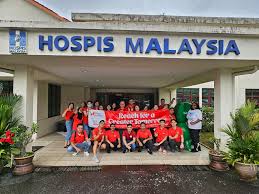 Palyatif bakım uygulamaları tedavisi mümkün olmayan kronik hastalıkların tanısından itibaren hasta ile yakınlarının desteklenmesi ve acılarının dindirilmesini amaçlar.
Yaşamı ve ölümü normal süreçler olarak görür.
Bu süreçte hasta ve yakınlarına biyopsikososyal yaklaşıma ilaveten spiritüel destek sağlanması ise ana prensip olarak kabul görmektedir. 
Her ne kadar ölümün geciktirilmesi veya hızlandırılmasını hedeflenmese de palyatif bakım uygulamalarının dolaylı olarak yaşam sürelerini olumlu etkilediği de bildirilmektedir.
Dünya nüfusunun giderek yaşlanmakta olduğu görülmektedir. 
Yaşlı nüfustaki artış ve tıp alanındaki gelişmeler tüm Dünya’da ölüm nedenlerinin oldukça değişmesi ile sonuçlanmaktadır.
Tarihsel süreçte sık ölüm nedenleri arasında yer alan enfeksiyon hastalıkları ve komplikasyonlarına bağlı ölümler azalırken, özellikle ileri yaş grubunda belirgin olmak üzere kronik hastalıklara bağlı ölümlerin artmakta olduğu gözlenmektedir.
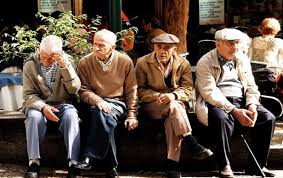 Yaşlı nüfusun artışı, 
Ölüm nedenlerinin değişmesi, 
Tıp alanındaki gelişmeler sonucu kronik hastalıklarda yaşam sürelerinin uzamasının bir sonucu olarak bakıma muhtaç bağımlı nüfusun artışı, 
Sosyal yapıdaki değişiklik, 
Hane nüfus sayısında azalma,
Kadınların ev dışında çalışma oranında artış gibi çeşitli nedenlerle ailelerin gerekli bakımı sağlamakta yetersiz kalmaları 
profesyonel bakım ihtiyacını doğurmakta bu anlamda palyatif bakım uygulamaları önem kazanmaktadır.
Avrupa Palyatif Bakım Derneği'ne (EAPC) göre, her yıl Dünya Sağlık Örgütü Avrupa Bölgesi'nde yaklaşık 4,4 milyon kişi (14.000 çocuk dahil) palyatif bakıma ihtiyaç duymaktadır.
EAPC, 100.000 kişiye 1 evde bakım ekibi ve 1 hastane ekibinden oluşan 2 uzmanlaşmış palyatif bakım hizmeti önermektedir.
Palyatif bakımın erken sunulması gereksiz hastane yatışlarını ve sağlık hizmetlerinin kullanımını azaltmaktadır.
Ülkemiz yaşlı nüfus oranının en hızlı arttığı ülkelerden biridir. 
Türkiye’de 65 yaş üstü nüfusun toplam nüfusa oranı 2000 yılında %5,6 iken, 2020 yılında %9,5’e ulaşmıştır. Bu yaklaşık 8 milyon yaşlı anlamına gelmektedir. 
Ayrıca Türkiye’de doğuşta beklenen yaşam süresi 2020 yılında erkeklerde 75,9 yıl, kadınlarda ise 81,3 yıl olarak bildirilmiştir. 
Yaşlı nüfusun artması ile yaşlı bireylere yönelik verilecek sağlık hizmetlerinin kapsamı ve sıklığı artmaktadır.
Palyatif bakım nerede sağlanır?
Palyatif Bakım Programları
>>>Hastane temelli palyatif bakım programları
    Yataklı palyatif bakım üniteleri
    (Özellikle yüksek riskli kompleks hastaların bakımı yapılır.)
>>>Toplum temelli palyatif bakım hizmetleri
    (Ayaktan tedavi edilebilecek hastalar için oluşturulmuş kliniklerden oluşmaktadır.)
>>>Ev temelli palyatif bakım programı
    (Hastanede verilebilecek düzeyde palyatif bakımın hastanın kendi ev ortamında verilmesinin sağlanmasıdır.)
DÜNYADA PALYATİF BAKIM HİZMET SUNUMU
Ülkelerdeki palyatif bakım hizmetleri dört gruba ayrılmıştır. 
 Grup 1: Palyatif bakım bulunmayan ülkeler ülkelerdir (%32). 
Grup 2: Palyatif bakım yapılanmamış ve yeterli olmayan ülkelerdir (%10). 
Grup 3: Palyatif bakımın yerel servislerle sağlandığını ülkelerdir (%39). 
Grup 3a: Palyatif bakım olan ancak bu aktivitenin desteklenmediği ülkelerdir. 
Grup 3b: Palyatif bakım yerel/bölgesel olarak desteklendiği ülkelerdir. 
Grup 4: Palyatif bakım hizmetlerinin sağlık hizmetlerine entegre bir şekilde sunulduğu ülkelerdir (%19). 
Grup 4a: Palyatif bakımın sağlık sistemi içerisine entegre olma aşamasındaki ülkelerdir.
Grup 4b: Palyatif bakım aktiviteleri sağlık sistemi içerisine entegre olmuş ülkeleri kapsamaktadır.
Ülkemiz bu sınıflamada 3b yani palyatif bakımın bölgesel olarak desteklediği grupta yer almaktadır.
TÜRKİYE’DE PALYATİF BAKIM HİZMET SUNUMU
Ülkemizde Palyatif bakım hizmetleri büyük oranda devlet tarafından finanse edilen üniversite hastanelerinde gerçekleştirilmektedir.
Hastanelerin çeşitli servislerinde veya onkoloji ünitelerinde sunulmaya çalışılmaktadır.
Sağlık Bakanlığı'nın 2023 yılı verilerine göre, ülke genelinde toplam 6.397 yatak kapasitesine sahip 437 palyatif bakım merkezi bulunmaktadır. 
Bu merkezlerde, 2023 yılının ilk 6 ayında 90.648 hastaya hizmet sunulmuştur .
PALLİA-TURK
Sağlık Bakanlığı Kanserle Savaş Dairesi’nce palyatif bakım konusunda yaşanan sıkıntıları gidermek amacıyla toplum tabanlı bir proje gerçekleştirilmesi amaçlanarak “PALLİA-TURK” adında bir proje hazırlanmıştır.
Pallia-Türk Projesi hemşire, aile hekimleri ve KETEM personelleri ile yaygınlaşmış dünyadaki ilk toplum tabanlı palyatif bakım projesidir.
Bu proje 2011 yılı itibari ile başlatılmıştır.
Bu projede palyatif bakım hizmetleri aşağıda belirtildiği şekilde basamaklandırılmaktadır; 
Birinci Basamak Palyatif Bakım Hizmetleri: 
Bu hizmetlerin aile hekimleri, evde bakım hizmetleri, KETEM, belediyeler ve sivil toplum kuruluşları ile işbirliği halinde yürütülmesi planlanmaktadır.
Ağrı, konstipasyon gibi akut semptomların yönetimi, 
Yara bakımı ve parentaral ilaç uygulamaları yapılabilecek. 
Hastalar için birinci basamak palyatif bakım hizmetleri yeterli gelmiyorsa ikinci ve üçüncü basamak palyatif bakım hizmetlerine yönlendirilebilecektir.
İkinci Basamak Palyatif Bakım Hizmetleri
Bu hizmetler için İkinci Basamak Hastanelerde yer alan Onkoloji Tanı Tedavi Merkezlerinde verilen palyatif bakım hizmetlerini kapsaması planlanmaktadır .
Akut semptomları kontrol altına alınamayan hastalar bu merkezlerde disiplinlerarası ekip (palyatif bakım konusunda eğitimli ve deneyimli bir doktorun ekip liderliğinde, doktorlar, hemşireler, psikolog, diyetisyen, psikiyatrist, ve sosyal hizmet uzmanı) tarafından değerlendirilecektir.
Üçüncü Basamak Palyatif Bakım Hizmetleri
Bu hizmetler için Üçüncü Basamak Hastane Merkezleri’nde Kapsamlı Palyatif Bakım Merkezlerinin kurulması planlanmaktadır. 
Birinci ve ikinci basamak palyatif bakım hizmetleri ile kontrol altına alınamayan kompleks hastalar bu merkezlere sevk edilebilecektir. 
Disiplinlerarası ekip yaklaşımı ile çalışacak bu merkezlerde 
Farklı uzmanlık alanlarına sahip doktorlar
Onkoloji alanında deneyimli hemşireler (iki hastaya bir hemşire), 
Sosyal hizmet uzmanı, psikiyatrist, diyetisyen, psikolog ve din uzmanı görev alacaktır.
EVDE BAKIM HİZMETLERİ
İlk olarak 2005 yılında kamusal alanda yasal düzenleme ile gelişmeye başlamıştır. 
2015 yılında yayınlanan ve halen yürürlükte olan yönetmelikle ülkemizde her ilde evde sağlık hizmetleri kamuya bağlı hastaneler tarafından verilmektedir. 
Evde bakım hizmeti ile palyatif bakım merkezi arasındaki güçlü bir bağ vardır.
Evde sağlık ekipleri yaşam sonu bakımın bir üyesidirler.
Ülkemizde terminal dönem hastalar için ölüm genellikle yoğun bakımlar, palyatif servisler ve hasta ve hasta yakınlarının tercihine göre evde gerçekleşmektedir.
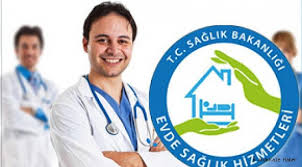 Dünya Sağlık Örgütü (DSÖ) evde sağlık hizmetleri ile ilgili olarak ilk resmi tanımlardan birini yapmıştır: “Evde bakım, bakıma muhtaç bireylere kendi evlerinde sunulan bir dizi sağlık ve sosyal destek hizmeti olarak tanımlanabilir. Bu tür koordineli hizmetler, geçici veya uzun vadeli kurumsal bakımı önleyebilir, geciktirebilir veya onun yerine geçebilir.’’
Evde bakımın amaçları şu şekilde özetlenebilir;
Yaşlı, engelli, süreğen hastalığı olan veya iyileşme sürecindeki bireyleri kendi ortamında destekleyerek, sosyal yaşama ayak uydurabilmelerini sağlamak,  
Yaşamlarını mutlu ve huzurlu bir biçimde sürdürerek, toplumsal entegrasyonlarını gerçekleştirmek,
Bakıma gereksinim duyan bireyin aile üyeleri üzerindeki yükünü hafifletmek,
Yaşam sonu için hastaya ve yakınlarına destek vermek
Evde Sağlık Hizmeti ve Aile Hekimliği Uygulaması
Evde Sağlık Hizmetlerinin Sunulmasına Dair Yönetmelik Aile Hekimliği birimlerinin görev, yetki ve sorumluluklarını da belirlemiştir. 
Buna göre Aile Hekimi evde sağlık hizmetine ihtiyacı olan hastalarını koordinasyon merkezine bildirmek zorundadır.  
Ayrıca ilgili yönetmelik Aile Hekimlerine evde sağlık hizmeti sonlandırılan kayıtlı hastalarını bildirim sonrası 5 gün içerisinde evinde ziyaret etme görevi vermektedir. 
Son olarak evde sağlık hizmet birimi kurulmayan ilçelerle belde ve köylerdeki evde sağlık hastalarına sağlık hizmetini aile hekimlerinin sunması beklenmektedir.
AİLE HEKİMLİĞİ VE PALYATİF BAKIM
Hastaya ve ailesine yakın, kolay ulaşılabilir ve bütüncül yaklaşım sunan aile hekimleri, palyatif bakım hizmetlerinin temel taşıdır. 
1. Erken Tanılama ve Yönlendirme
2. Psikososyal Destek
3. Hasta ve Aile Eğitimi
4. Evde Sağlık Hizmetleri ile Koordinasyon
5. Takip ve Süreklilik
6. Multidisipliner İş Birliği
Özetle Aile hekimleri;
Hastalarla ilk temas noktasında olmaları, 
Entegre ve koordine hizmet sunabilmeleri, 
Gerektiğinde hastanın savunuculuğunu üstlenebilmeleri, 
Toplum tabanlı olduğu kadar kişi merkezli ve aileyi de kapsayan sürekli bakım sunabilmeleri,
Bireyin hem akut hem de kronik sorunlarını aynı anda yönetebilmeleri, 
Biyopsikososyal yaklaşımı etkin şekilde kullanabilmeleri,
Toplumun sağlık gereksinimlerini var olan kaynakların kullanımı açısından bir denge içinde uzlaştırabilmeleri gibi birçok nedenle palyatif bakım uygulamalarında kritik öneme sahiptirler.
Palyatif bakımdan kimler yararlanabilir?
Metastatik kanser hastaları
İleri evre organ yetmezlikleri (KBY, KOAH, kalp yetmezliği)
Nörolojik hastalıklar (ALS, demans, Parkinson)
Yaşamı tehdit eden kronik hastalıklara sahip bireyler
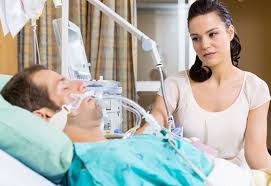 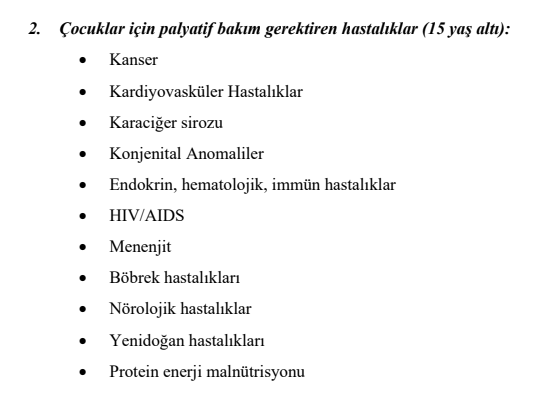 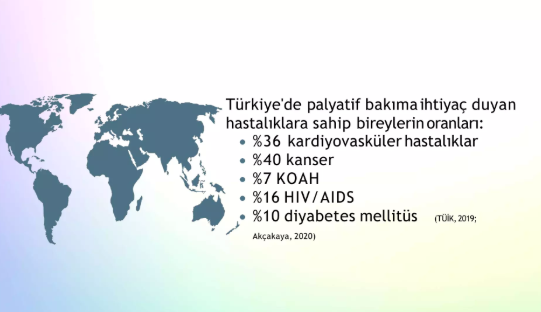 YATIŞ ŞARTLARI
Medikal tedaviye rağmen VAS ağrı skalası ≥ 5 olan, ağrıya bağlı uyku düzeni bozulan, istirahatte dahi ağrısı devam eden ve yan etkiler nedeni ile medikal tedavi uygulanamayan hastalar 
Oral alımı bozulmuş, NRS 2002 beslenme skoru ≥ 3 olan, son 6 ay içerisinde  % 10’dan fazla kilo kaybı olan, hiç oral alamadığı için enteral ya da parenteral beslenme desteğine ihtiyaç duyan malnutrisyonlu hastalar 
Enfekte veya tedaviye dirençli, Evre III- IV dekübit yarası olan hastalar, 
Deliryum tanısı almış, etiyolojisi multiple veya belirsiz olan hastalar 
Geriatrik Sendromlar: düşme, inkontinans, ihmal ve kötüye kullanım vb. hastalar 
Tedaviye dirençli, evre IV kalp yetmezliği olan frajil hastalar
Tedaviye rağmen klinik ve laboratuvar olarak kötüleşen ve semptomları artan , Karnofsky performans skoru < %70 olan, vertebra metastazı, hiperkalsemi gibi onkolojik acilleri olan, son 3 ay zarfında 2 defadan fazla pnömoni geçiren, ko-morbiditesi yüksek, beklenen yaşam süresi 6 aydan kısa, cerrahi, radyoterapi (RT) ve kemoterapi (KT) gibi tedavilere rağmen progressif hastalığı olan onkoloji hastaları 
Kronik, tedaviye dirençli olan son dönem akciğer hastaları 
Klinik tablosunda akut değişiklik olan demans hastaları: FAST Sınıflandırılmasına göre Evre 7 ve üzeri olan ve günlük aktivelerinin en az üç tanesini yardımla yapabilen hastalar 
Kronik nörolojik hastalığı olup (İnme, Parkinson hastalığı, Multipl Skleroz vb) klinik tablosunda akut değişikliği olan (ateş, beslenme bozukluğu, dekübit yarası, üriner enfeksiyonlar, pnömoni, vb) hastalar 
Tükenme Sendromu'na girmiş son dönem HIV hastaları
Palyatif Bakım Ünitesinden Evde Bakım Aşamasına Geçiş Kriterleri
Taburculuk planlanmasının amacı; sürekli bakım için bir çerçeve oluşturmak ve hastanın bir ortamdan daha uygun bir ortama geçişini kolaylaştırmaktır. 
Taburculuk multidisipliner bir süreçtir ve sürdürülmesi tüm ekibin ortak ve açık iletişimine bağlıdır. 
Taburculuk planlanmasında; hasta ve ailesinin tüm kararlara katılımı konusunda bilgilendirilmesi ve aydınlatılmış onamının alınması gereklidir.
Taburculuk Kriterleri
Hastanın semptomları kontrol altına alındı ise yatarak tedavi gerektirmeyecek şekilde stabil hale getirildiyse
Akut medikal problem çözüldü ise (örn: malignite hastasının hiperkalsemisi tedavi edildi ise.) 
Hastaya ancak hastanede uygulanabilecek medikal girişimler komplikasyonsuz bir şekilde yapıldı ise (örneğin: Perkutan Endoskopik Gastrostomi (PEG) yerleştirildi ise.) 
Hastanın ve çevresinin taburcu olmayı talep etmesi durumunda, hastalar eve çıkabilir. (Tetkik tedavi red tutanağı ile)
Hasta, epikriz ve bakım direktifleriyle Aile Hekimi veya Evde Bakım Birimine yönlendirilir.
Ev ve bakım koşullarının hasta için uygun olup olmadığının değerlendirilmesi (sosyal hizmet uzmanı, evde bakım ekibi tarafından) ve gerekli düzenlemelerin sağlanması gereklidir. 
Evde bakım imkanı olmayan hastalar için (kimsesiz, evsiz, sosyal desteği olmayan vb), bakımevi gibi birimlere yönlendirilerek bakımlarının devamının sağlanması uygundur.
Palyatif Bakımda Yaşanan Engeller
•	Tüm sağlık personelinin ölmekte olan hastanın bakımı ile ilgili olarak okulda yeterince eğitim almaması ve konuyu bilmemesi, 
•	Ölüm karşısında yaşanan çaresizlik duygusu, toplumun ölüm konusunu konuşamaması ve bundan mümkün olduğunca kaçınması, 
•	Hastalara ve ailelere hastalıkla ilgili kötü haberi söyleyememe, nasıl söyleyeceğini bilememe, 
•	Kaliteli bakım vermedeki yetersizlikler, 
•	Semptomu tanımama, “lüzum halinde” orderların iyi uygulanmaması, 
•	Hastaların yeterli semptom bilgisi vermemesi, 
•	Hasta yakınlarının ilaç kullanımına karşı negatif tutumu, 
•	Kullanılacak ilaç seçeneklerinin az olması, 
•	Kırmızı ve yeşil reçete ulaşılabilirliğinde ve reçete yazma mevzuatındaki güçlükler,
Hasta yönetimindeki güçlükler;

İleri yaş (olguların üçte ikisi 65 yaş ve üzeri) 
Malnutrisyon, düşük serum albumin düzeyleri 
Otonom sinir sistemi fonksiyonlarında yetersizlik 
Azalmış renal fonksiyon kapasitesi 
Sınırda algı düzeyi 
Epilepsi eşiğinde düşme (metastatik beyin, opioid kullanımı) 
Uzun dönem opioid tedavisi 

Sorunlardaki çeşitlilik nedeniyle palyatif bakım, farklı disiplinler arası iletişim ve koordinasyon dolayısıyla iyi bir ekip çalışması gerektirir.
İletişim Becerileri
Kötü haber verme teknikleri (SPIKES modeli)

"SPIKES modeli", özellikle sağlık alanında, kötü haber verme sürecini yapılandırmak için kullanılan   bir iletişim modelidir. 
Genellikle hekimlerin hastalara kanser gibi ciddi teşhisleri iletirken etkili, empatik ve profesyonel bir şekilde iletişim kurmalarına yardımcı olur.
Palyatif bakım ekibi kimlerden oluşur?
• Doktorlar (palyatif bakım uzmanları, medikal onkologlar, algologlar , anestezi uzmanı , dahiliye , ftr , genel cerrahi , aile hekimliği)
• Hemşireler (palyatif bakım uzman hemşireler, klinik hemşireler)
• Sosyal Çalışmacı , fizyoterapistler
• Psikiyatristler ve psikologlar
• Farmakologlar ve beslenme uzmanları
• Spiritüel Danışmanlar (dini liderler)
HEKİM:
Ulaşılabilir bakım hedeflerini belirlemeye yardımcı olmak
Tıbbi değerlendirme, semptom yönetimi ve tedavinin planlanması
Hospis ve palyatif tıp araştırma verilerini kanıta dayalı tedavi seçeneklerinde kullanmak
Hastanın hekimi ve diğer uzmanlar dahil olmak üzere hastanın bakım ve tedavi sürecine katılan diğer doktorlarla işbirliği
PALYATİF BAKIMDA SIK KARŞILAŞILAN SEMPTOMLAR
Palyatif bakımda sık karşılaşılan semptomlar arasında ağrı, ajitasyon, anksiyete, iştahsızlık, kaşeksi, ağız kuruluğu, kötü tad, ağızda yara, aft, disfaji, asit, vücut ödemi, dispepsi, hıçkırık, kabızlık, bulantı, kusma, tremor, bayılma, unutkanlık, konfüzyon, deliryum, depresyon, dispne, öksürük, sekresyon, halsizlik, hareket edememe, baş dönmesi, kaşıntı, reflü ve inkontinans bulunmaktadır.
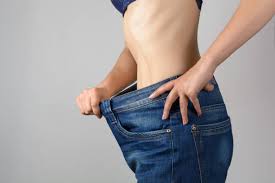 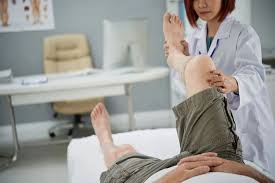 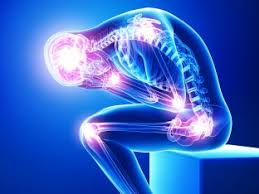 Palyatif bakım uygulamalarında semptom yönetiminde hasta ve aile merkezli bir bakım uygulanmalı, tedavi kültür, inanç, ırk, dil, din, etnik farklılıklarına, beklentilerine, yaşa ve eğitim düzeylerine göre planlanmalıdır. 
Palyatif bakım uygulamaları hem semptomların çeşitliliği hem de palyatif bakım ihtiyacı gösteren farklı hasta gruplarının varlığı nedeniyle farklı disiplinlerin birlikte çalışmasını gerektirmektedir.
AĞRI
Yaşam sonu bakımda hastanın konforu açısından ağrı yönetimi önemlidir.
DSÖ ağrının basamak sistemine göre tedavisini önermektedir.
1. basamak nonopioid aneljezikler
2. basamak zayıf opioid (kodein,tramadol)
3. basamak güçlü opioidler (morfin,fentanil)
DELİRYUM
Deliryum hastanede yatan yaşlılarda ve bakımevlerinde sık karşılaşılan ciddi bir sağlık problemidir.
Palyatif bakım alan hastaların %40 ında terminal dönemde %80 inde deliryum sendromu gelişir 
Deliryum hastane yatış süresini uzatmakta, mortalite ve morbidite riskini de artırmaktadır. 
Metabolik dengesizlik
Kullanılan ilaçlar
Dehidratasyon
Enfeksiyon
İleri yaş
Ensefalopati
ANKSİYETE
Geleceğin belirsizliği
Yaklaşan ölümle ilgili korku
Geride bıraktıkları     hastayla iletişim / manevi destek

Lorazepam 0.5-1, 2.5 mg, sekiz saatte bir
Midazolam 2.5-5-10 mg, tek doz 
Antidepresanlar (SSRI, trisiklik)
MALNUTRİSYON
Yetersiz gıda alımı
Gıda ihtiyacının artması
Malabsorbsiyon
Malign hastalıklar
Enfeksiyonlar
GİS’te tıkanıklık/darlık
Ağız içi lezyonlar
KT/RT bağlı anoreksi, bulantı, tat-koku kaybı malnütrisyona neden olur.
Vücut kitlesinde azalma 
Hipoalbüminemi sonucu ödemler 
Enfeksiyonda artma 
Yara iyileşmesinde gecikme
Gastrointestinal bozukluklar
Kardiyak fonksiyonlarda bozulma
Metabolik asidoz
Anemi
İyileşmede gecikme 
Hastanede kalış süresinde uzama ile sonuçlanır.
ENTERAL BESLENME
Yetersiz oral alım( 7-10 gün süre ile günlük ihtiyacın ‹ %50 alınması) 
Oral beslenmeyi engelleyecek durumlar(koma, inme)
İhtiyacın oral beslenme ile karşılanamayacak kadar arttığı durumlar 
Düşük çıkışlı enterokütan fistül(‹500ml/g)

Kısa süreli beslenme (4 haftadan az) 
    Oro/nazogastrik tüp ,Oro/nazoduodenal tüp ,Oro/nazojejunal tüp 
Uzun süreli beslenme (4 haftadan fazla) 
   Gastrostomi , Duodenostomi , Jejunostomi
PARENTERAL BESLENME
GIS fonksiyon bozuklukları 
Ağır pankreatit 
Barsakların ›5-7 gün dinlendirilmesi gerekliliği
 Enteral beslenmeyi tolere edememe
 Masif ince barsak rezeksiyonu 
Yüksek çıkışlı enterokütan fistüller 
Ciddi malnütrisyon
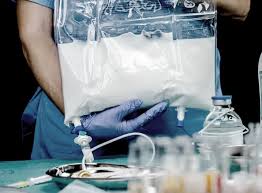 NEFES DARLIĞI
Amerikan Klinik Onkoloji Derneği kılavuzları ileri terminal hastalığı olan hastalarda solunum depresyonu riskine karşı dikkatli olunarak  sistemik opioidlerin kullanımını önermektedir.

Panik atak ve anksiyete ; kısa etki süreli benzodiazepinler ve nöroleptikler 
Kortikosteroidler ; bronkodilatatör,  antienflamatuvar etki
Postural drenaj, oda havasının nemlendirilmesi, pozisyon değişikliği, bronkodilatatör, mukolitik, oksijen
ÖDEM
İlerlemiş hastalıkhipoalbüminemi onkotik basınç azalması
Sebebe yönelik olarak tedavi planlanmalı
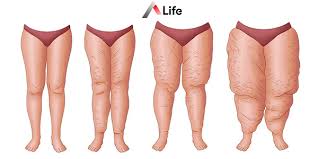 KAŞINTI
Böbrek ve karaciğer yetmezlikleri  üre, bilirubin gibi metabolitler
Altta yatan hastalığın tedavisi 
Antihistaminikler, topikal antiprüritikler
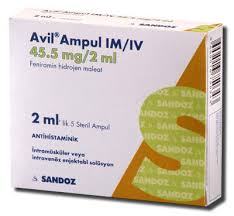 TAMAMLAYICI TEDAVİLER
Modern tıp tedavi protokollerine ek olarak hem tanı koyma hem de tedavi amaçlı kullanılan geleneksel sağlık yöntemlerine tamamlayıcı ve alternatif tedaviler denilmektedir.
Palyatif bakımda da destekleyici anlamda birçok tamamlayıcı tedavi yöntemi bulunmaktadır.
Amerika’da hospislerde kullanılan tamamlayıcı tedavi yöntemleri ise sırasıyla; masaj terapisi %83, müzik terapisi %50, terapötik dokunma %49, aromaterapi %30, arp ile müzik tedavisi %23, refleksoloji %20, hipnoterapi %4, yoga %3, akupunktur %1 dur.
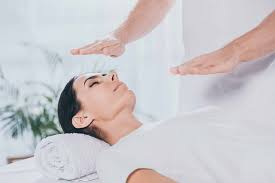 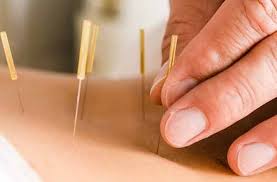 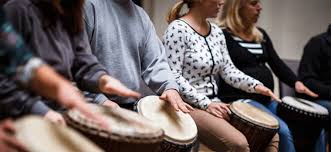 Masaj Terapisi İsveç masajı, refleksoloji ve Reiki
Terapötik dokunma Vücuttaki enerji noktalarına dokunarak uygulanır 
Müzik Terapisi Gitar, keman, çello, piyano ve elektronik klavye 
Bilişsel Davranışçı Terapi Dini seanslar (Dinsel meditasyon) Meditasyon Rahatlama ve derin nefes egzersizleri
Refleksoloji Her organın el, ayak, göz ve kulaklarda yansıyan bir noktası 
Akupunktur Elle ya da elektrik stimülasyonu tarafından manipüle edilen ince, katı ve metalik iğneler 
Aromaterapi Bitkilerden elde edilen esansiyel yağlar
Hipnoterapi Sözel uyarılar odaklı değişmiş bilinç hali
Tamamlayıcı tedavi yöntemlerinin kullanımı tıbbi tedavi ile ilgili her alanda giderek artmaktadır. 
Sağlık profesyonellerinin bu konu hakkında bilgi sahibi olması gerektiği kadar güncel literatürü de takip etmesi ve hastalarının ihtiyaçlarına buna göre çözüm üretebilme yeteneği kazanması giderek önem kazanmaktadır. 
Burada dikkat edilmesi gereken en önemli nokta tamamlayıcı tedavilerin konvansiyonel tedavilere bir alternatif olmadığı ve bu konunun hastalar ile iletişimde vurgulanmalıdır.
SONUÇ
Yaşamı tehdit eden hastalıklardan kaynaklanan problemler ile karşılaşan hastaların ve hasta yakınlarının yaşam kalitesini, başta ağrı olmak üzere tüm fiziksel, psikososyal ve ruhsal problemlerin erken tespit edilerek ve etkili değerlendirmeler yapılarak önlenmesini hedef alır.

Palyatif bakım uygulamaları açısından interdisipliner ekip çalışması esas olmakla birlikte biyopsikososyal yaklaşımı benimseyen aile hekimlerinin kritik rol oynadığı da akılda tutulmalıdır.
KAYNAKLAR
Dünya Sağlık Örgütü WHO Definition of Palliative Care
T.C. Sağlık Bakanlığı Palyatif Bakım Hizmetleri Uygulama Rehberi 
Aile hekimliği ders notları 1. cilt (Zekeriya Aktürk-Yasemin Çakır-Tuncer Kılıç)
Rakel Aile Hekimliği
https://palyatif.org (Adem Akçakaya)
https://www.uptodate.com/contents/primary-palliative-care
https://www.slideshare.net/slideshow/palyatif-bakimpptx
https://www.turkiyeklinikleri.com/article/tr-palyatif-bakim-dunya-uygulamalari
https://dergipark.org.tr/en/download/article-file/
Yaşam Sonu Bakımına Bir Birinci Basamak Yaklaşımı Olarak Evde Sağlık Hizmetleri/ERDİNÇ YAVUZ
TEŞEKKÜRLER
TEŞEKKÜRLER